王鳳儀善人簡介
（1864-1937），出生于熱河，名樹桐，字鳳儀。中國近代偉大的民間教育家、倫理道德宣傳家、女子教育的開拓者。王善人度人化世垂四十年，於民國二十六年夏曆十月卒，享年七十四歲。
王鳳儀善人想求天道
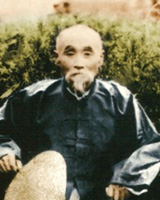 民國卅一年歲次壬午 三月初二日濟困扶危整倫常　                 公心正道修天良活死難以脫六道　                   佛子求指見性王　                      
       我乃   濟公活佛  奉母敕旨同 玉皇大帝 來至佛堂 爾眾穩立 靜聽批詳天命至矣 師不批章
                           哈哈退
王鳳儀善人想求天道
中立不倚坐天宮　                     天命傳至關某驚玉敕手捧離金闕　                    皇諭我帶樹桐　          
       吾乃    中天玉皇關 奉母旨 帶樹桐 來至佛學                  參叩天母 爾眾聽詳 平心靜氣穩立兩廂 哈哈止
王鳳儀善人想求天道
慈航普渡化三千　          善要培植天垂憐大志未成身遽返　          仙位多賴眾善緣　          
           我乃    　慈善大仙王樹桐 奉母旨 玉帝來至法壇 進佛軒參
母百叩
王鳳儀善人想求天道
再叩謝弓長祖 大德鴻寬  點傳安好  再問候陪壇英賢  大眾穩神  聽批根源  久未會面 今得奇緣  三生有幸  二次臨凡  信我弟子叩母恩寬  起立屏氣  聽我訓言  暫止
王鳳儀善人想求天道
我樹桐藉機筆批告幾言。奉天旨玉帝令活佛容寬。一來是白陽祖彌勒恩典。又賴我眾賢徒跪求上天。
要不然我鳳儀焉能來到。誰見過亡後人今又來壇。今日裹來塵世心中想念。提機管忽然間想起當年。
在塵世名利場假景度日。貪利名苦勞碌何時得安。我樹桐本是個貧困之漢。身作活度春秋不得安閑。
王鳳儀善人想求天道
自降生我本來天性好善。十五歲得一夢古佛指焉。在暗中指教我存心行善。自從得此一夢每日憂煩。
至後來立志願苦勸東土。三十五那時間奔走外邊。我出身亦不過愚迷之漢。有一日遇一人求我病觀。
那時間我正在做活事幹。有人傳我樹桐能醫病痊。我焉能曉此事人請我往。那時間我如夢渺茫之間。
王鳳儀善人想求天道
到那處與人家對面言講。請我人本姓李講病為先。李志遠病床中身弱難起。面求我講本來救他命焉。
我那時講的是人倫世界。講五行論陰陽水火貫穿。言五行金木性生老病死。講仁義說大道天時助前。
此一事佛命我開荒種善。我言說天神助病體保痊。不幾日如復初從前之面。此一件傳四方名揚外邊。
王鳳儀善人想求天道
五行在中醫里五行有著特殊的含義。
「金曰從革」，代表沉降、肅殺、收斂等性質，在人體為肺（臟）和大腸（腑）。
「水曰潤下」，代表了滋潤、下行、寒涼、閉藏的性質，在人體為腎（臟）和膀胱（腑）。
「木曰曲直」，代表生長、升發、條達、舒暢的功能，在人體為肝（臟）和膽（腑）。
「火曰炎上」，代表了溫熱、向上等性質，在人體為心（臟）和小腸（腑）。
「土曰稼穡」，代表了生化、承載、受納等性質，在人體為脾（臟）和胃（腑）。
肝臟主宰憤怒，過分憤怒會傷肝臟； 心臟主宰喜樂，過分喜樂會傷心臟； 脾臟主宰考慮及擔憂，過分思慮會傷脾臟； 肺主宰悲傷，過分悲傷會傷肺； 腎主宰恐懼與驚燥，過分恐懼會傷腎。
陰陽五行略解
全知我會講病妙法無比。我那想能達到普傳世間。三十五我樹桐關外闡化。為化世有七日水米未沾。
那一日黃昏過死而復返。我本身前有病不知何端。自後來我自己自過言講。言完後我病體完全豁然。
我方知自道過為人至寶。傳慈善立名目關外宣傳。到後來天不負苦心濟世。我傳道也是奉南海指前。
王鳳儀善人想求天道
觀音佛暗幫助各處勸善。先命我來下種候等收圓。至後來慈善會日見宏展。我又到北平地渡化有緣
李公館講大病身體全癒。眾助我行大道四方展傳。至後來儒士子求我講病。我二人來合一大道宏焉。
傳四方萬國會各方設立。共合一改一理萬國會傳。傳至此民國間二六七載。我樹桐身不幸病故歸還。
王鳳儀善人想求天道
自從我身亡後各處混亂。全不知天時至來至末年。上天考拔三曹同要改換。掃天地共人民涮洗三千。
要再錯此時光身難出苦。我樹桐就是爾前邊標桿。雖然我苦費了心血千萬。難逃出氣天外難返靈山。
我歸空到氣天玉旨傳旨。敕封我一世苦慈善大仙。我跪求身不起眼中落淚。我言說我枉行一世心田。
王鳳儀善人想求天道
我奔波為闡道用盡心力。身難返無極宮好不傷酸。玉帝說汝此時莫要心慘。爾打算返無極這也不難。
此時下天道興普傳宇宙。我命你跪求佛帶汝至壇。我自從聽了那玉帝之命。每日裡南天門穩立站焉。
自去年我得逢活佛恩典。在關外我亦曾批過訓言。那時間齊哈爾到壇批判。我門徒求天道亦有心虔。
王鳳儀善人想求天道
此時下爾八人講求訓語。上天慈玉帝命帶至塵凡。奉告我爾同學心要更換。好救我王樹桐至達理園。
咱從前講的是仁義禮智。五行性知外王內聖不全。神童子言講過成句話語。要打算訪出世道求點傳。
此時間神童子知命身隱。知天時至何日自身退焉。今日裡只因我種下前善。我方能批訓語苦口良言。
王鳳儀善人想求天道
早醒悟早出苦早登彼岸。以免我每日裏兩淚不乾。批到此眼含淚全在爾等。細參悟訓中意每日究研。
天道降應時運非同往日。錯時光難得遇無為寶船。此時際用爾目仔細觀看。大千界真道與宇宙普傳。
我今日真言語告爾大眾。悟不悟參不參全在自緣。有千言共萬語難勸迷漢。知心人見此訓一目瞭然。
王鳳儀善人想求天道
迷昧了我樹桐苦口枉費。此一次結緣事佛祖恩寬。要不求真天道難再會面。再見面除非是夜夢之間。
聽不聽我難能再往下判。問爾眾有何人話語來談。劉肅貞問。張監理歸空後。身在何處。汝問的張鑑容聽我言判。此時下亦不過身在氣天。雖然說不去走六道之苦。氣天壞我二人休想身安。此時下仙佛聖齊求指點。
王鳳儀善人想求天道
何況是我二人氣天之仙。爾壇下又下跪身為何件。劉肅貞答。願超拔老善人。同張監理，返回理天。
咳。此一事爾難能達到底端。此時下我求道談何容易。不得受明師點亦是枉然。非有那南極祖壽星之命。
准許我有人救方能歸還。此一件莫心存速助天道。勝過我苦修了一世之間。修一世不知道生死門戶。
王鳳儀善人想求天道
不知性居何處怎能歸天。 。身起立莫下跪遵訓而進。再回頭問爾眾何人有言。劉肅貞問。張鑑容之子。因何而瘋。
此事件我不敢直言來講。天時運上天令神人懼焉。何況我氣天仙怎敢言講。大佛祖亦不敢俗事來談。此時間全在爾自心明辨。慎思之審問之自悟自參。批至此敕令至命我回返。
王鳳儀善人想求天道
要無事隨玉帝返回氣天。再叩謝皇母恩百叩身站。再遙叩弓長祖大德安然。我樹桐還盼望齊求真道。
亦不枉我苦批言講一番。別爾眾諸點傳三才勞倦。別大眾身歸返氣界之天。                            咳退。
王鳳儀善人想求天道